Муниципальное казенное общеобразовательное учреждение «Солоновская средняя школа им.Н.А. Сартина» Волчихинского района Алтайского края
Вакансии на 2024-2025 учебный год
Учитель русского языка и литературы (учебная нагрузка 24 часов, заработная плата 24000руб.)
Учитель математики, информатики (учебная нагрузка 28 часов, заработная плата 26000руб)
Сведения о населенном пункте:

 Адрес: Алтайский край, Волчихинский район, 
с. Солоновка, ул. Мамонтова, д. 4 


расстояние до г. Барнаул 300км.; 
до районного центра 40км.
В МКОУ «Солоновская СШ им. Н.А. Сартина»  обучается 90 учащихся.Занятия проводятся в 14 кабинетах
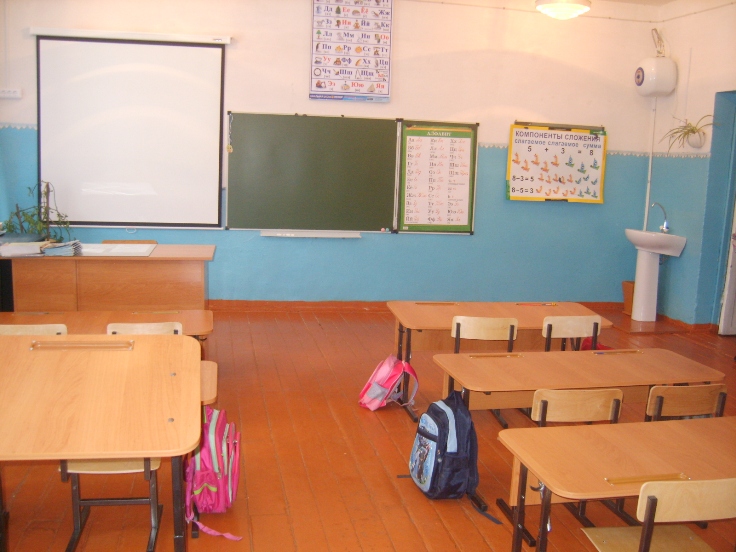 В школе работает «Точка роста». Отремонтированы кабинеты физики и химии
По программе «Успех каждого ребенка» национального проекта «Образование» в школе отремонтирован спортивный зал
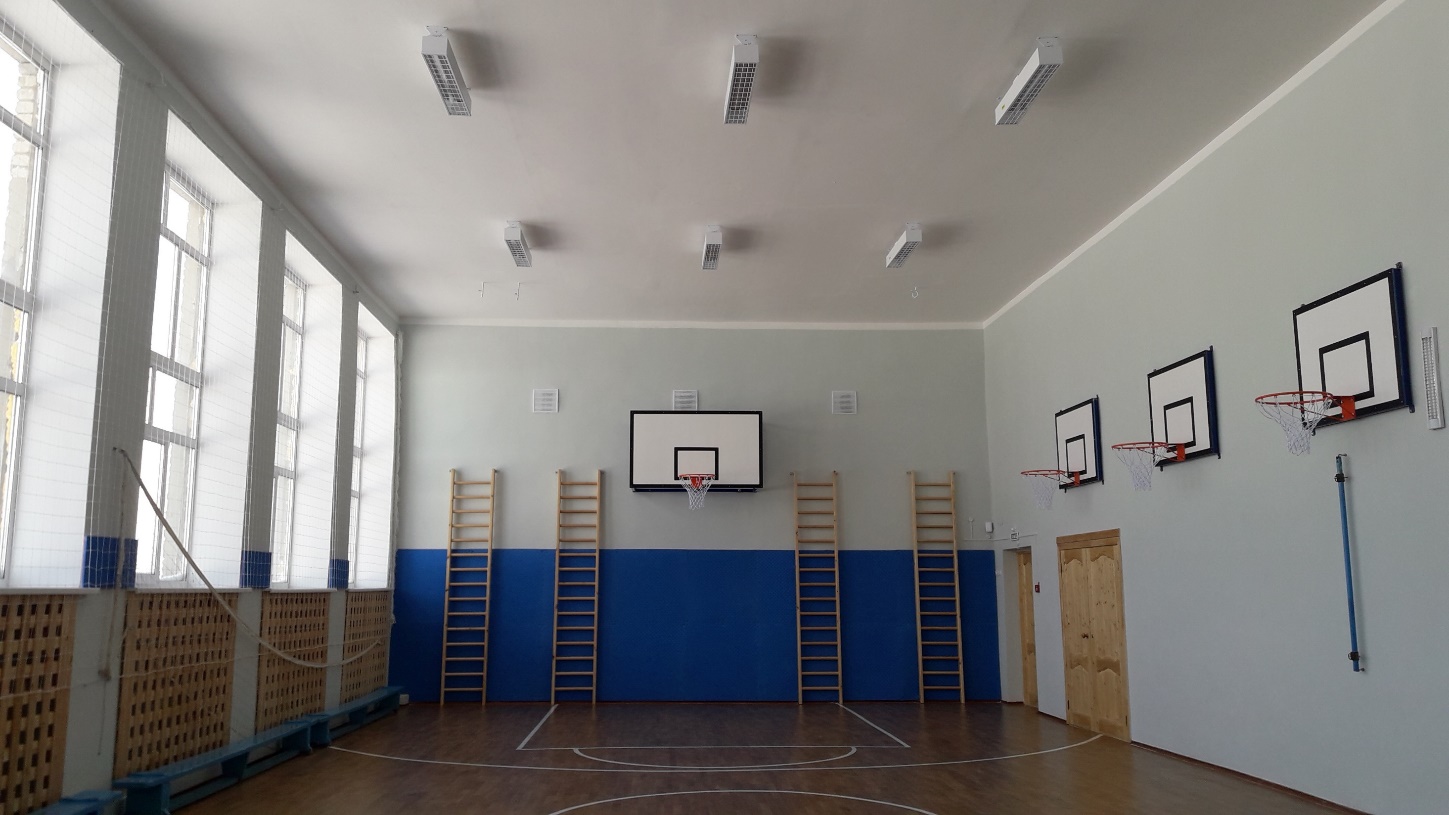 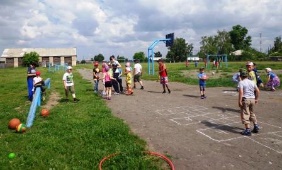 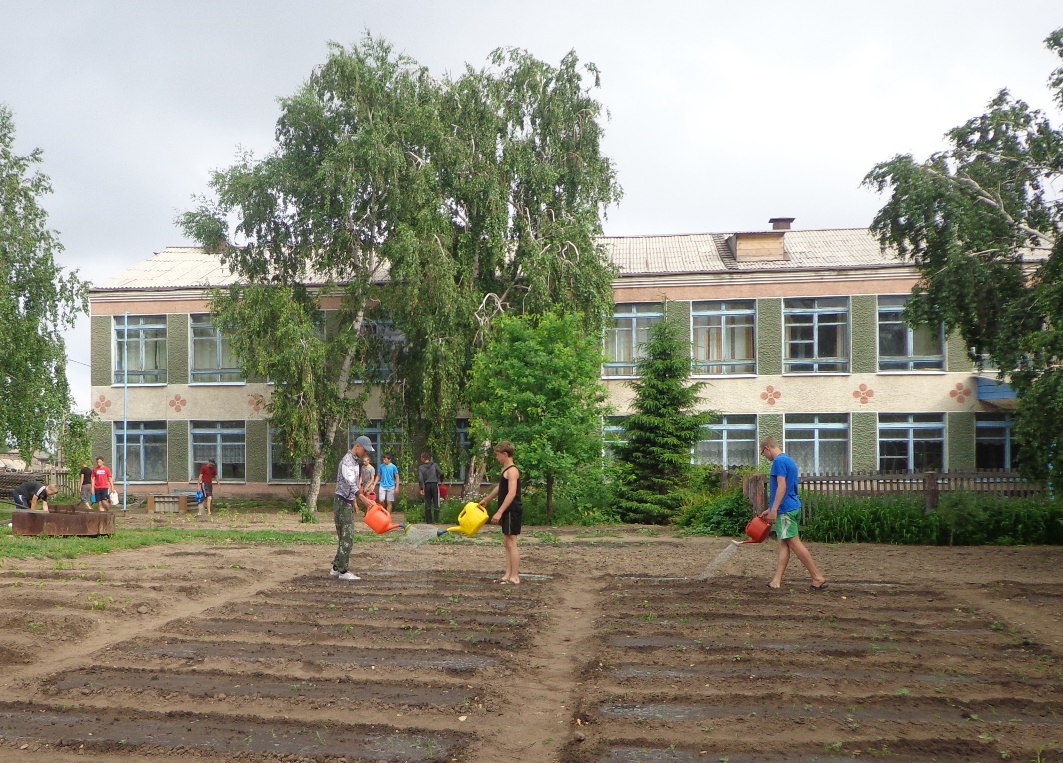 наличие социальной инфраструктуры:
 ФАП
 детский сад
 дом культуры
 библиотека
 лесничество
 фермерские хозяйства
 отделение банка
 отделение почтовой связи
 торговые точки
Мемориальный комплекс
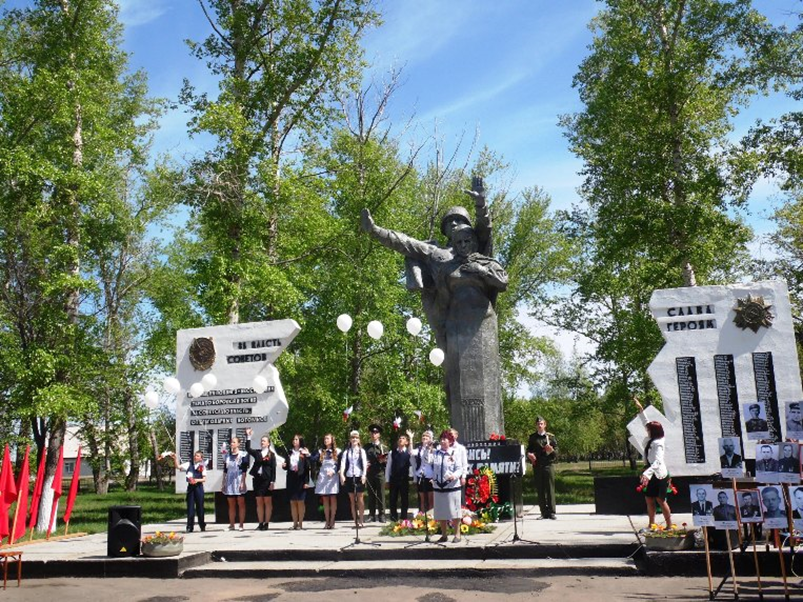 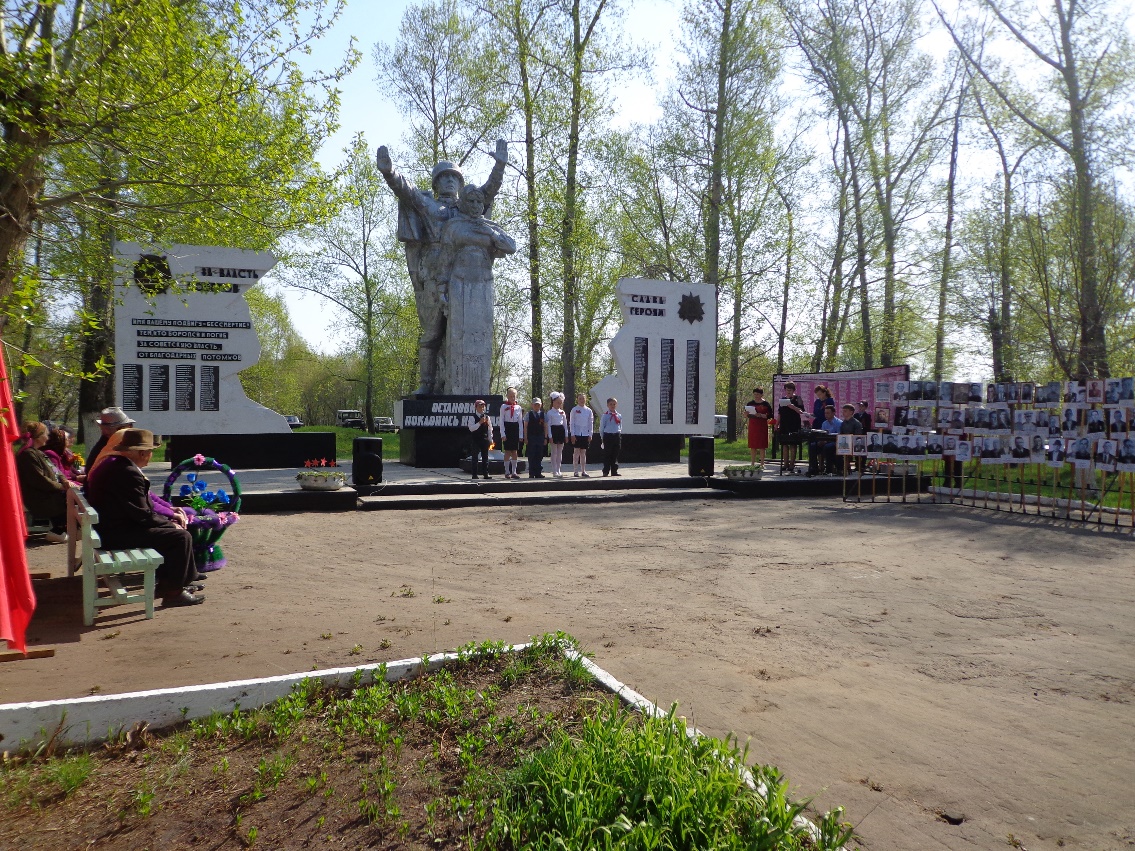 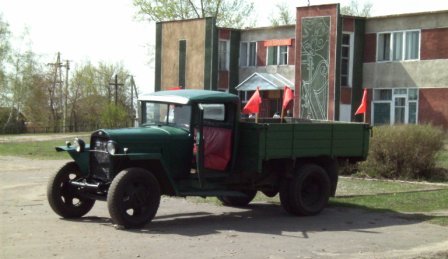 Дом культуры
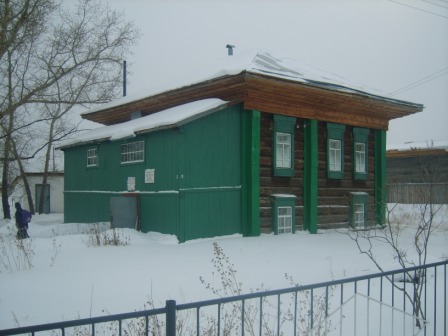 Музей
Селивёрстовский филиал МКОУ «Солоновская СШ им.Н.А. Сартина»
Ответственный за работу филиала
– Гордеева Елена Николаевна
Т. 83856525082
Вакансия – учитель математики – 24 часа
Заработная плата – 24 ооо руб.

Алтайский край, Волчихинский район, с. Селивёрстово, ул. Центральная, д. 53Г
В школе обучается 73 ученика
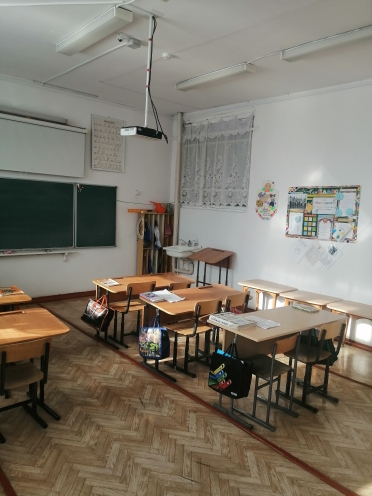 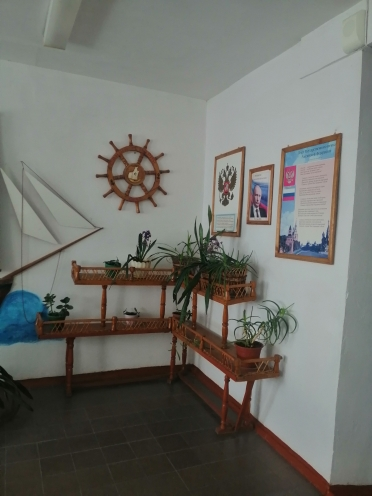 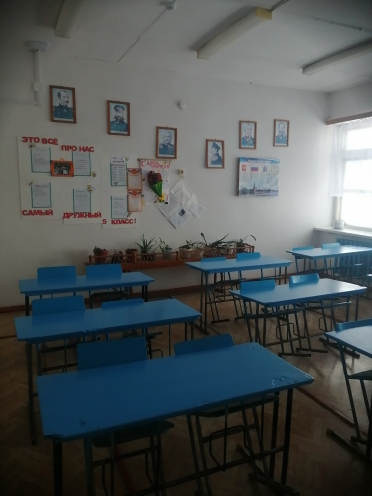 В с. Селивёрстово есть ФАП, Дом культуры, библиотека, уличная спортивная площадка, торговые точка, почтовое отделение. Село расположено в 56 км. от райцентра.
Меры методической поддержки молодого специалиста: - муниципальное объединение молодых учителей (Ассоциация молодых педагогов; - муниципальные конкурсы профессионального мастерства для молодых учителей (Учитель года Алтая номинация «Педагогический дебют»); - методическая поддержка, наставничество;
Меры социальной поддержки:
 - муниципальные «подъемные» 
(в размере 40 000 рублей)
 - компенсация коммунальных выплат 2800 руб. ежемесячно
- выпускникам вузов и сузов, трудоустраивающимся впервые в течение первого года работы-30%, второго-20%, третьего-10%  доплаты к должностному окладу
Контакты:

Директор школы – Симон Ольга Александровна

Тел. (838565)29331